عنوان مقاله
نویسنده اول1، نویسنده دوم2
1 عنوان و آدرس کوتاه نویسنده
Email
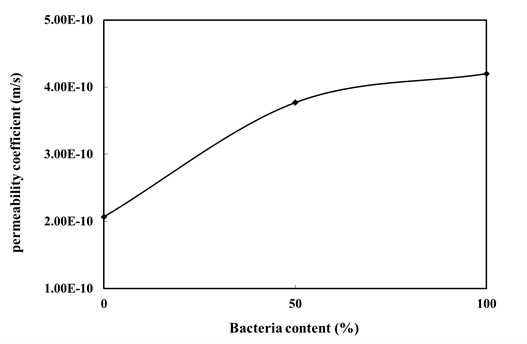 چکیده
متن چکیده متن چکیده متن چکیده متن چکیده متن چکیده متن چکیده متن چکیده متن چکیده متن چکیده متن چکیده متن چکیده متن چکیده متن چکیده متن چکیده متن چکیده متن چکیده متن چکیده متن چکیده متن چکیده متن چکیده متن چکیده متن چکیده متن چکیده متن چکیده متن چکیده متن چکیده متن چکیده متن چکیده متن چکیده متن چکیده متن چکیده متن چکیده متن چکیده متن چکیده متن چکیده متن چکیده متن چکیده متن چکیده متن چکیده متن چکیده متن چکیده متن چکیده.
مقدمه
محتوای مقدمه محتوای مقدمه محتوای مقدمه محتوای مقدمه محتوای مقدمه محتوای مقدمه محتوای مقدمه محتوای مقدمه محتوای مقدمه محتوای مقدمه محتوای مقدمه محتوای مقدمه محتوای مقدمه محتوای مقدمه محتوای مقدمه محتوای مقدمه محتوای مقدمه محتوای مقدمه محتوای مقدمه محتوای مقدمه محتوای مقدمه محتوای مقدمه محتوای مقدمه محتوای مقدمه محتوای مقدمه محتوای مقدمه محتوای مقدمه محتوای مقدمه محتوای مقدمه محتوای مقدمه محتوای مقدمه محتوای مقدمه محتوای مقدمه محتوای مقدمه محتوای مقدمه محتوای مقدمه محتوای مقدمه محتوای مقدمه محتوای مقدمه محتوای مقدمه محتوای مقدمه محتوای مقدمه.
شکل 1- عنوان شکل.
محتوای نتایج محتوای نتایج محتوای نتایج محتوای نتایج محتوای نتایج محتوای نتایج محتوای نتایج محتوای نتایج محتوای نتایج محتوای نتایج محتوای نتایج محتوای نتایج محتوای نتایج محتوای نتایج محتوای نتایج محتوای نتایج محتوای نتایج محتوای نتایج محتوای نتایج محتوای نتایج محتوای نتایج محتوای نتایج محتوای نتایج محتوای نتایج محتوای نتایج محتوای نتایج محتوای نتایج محتوای نتایج محتوای نتایج محتوای نتایج محتوای نتایج محتوای نتایج محتوای نتایج محتوای نتایج محتوای نتایج محتوای نتایج محتوای نتایج محتوای نتایج محتوای نتایج محتوای نتایج محتوای نتایج محتوای نتایج.
روش تحقیق
روش تحقیق روش تحقیق روش تحقیق روش تحقیق روش تحقیق روش تحقیق روش تحقیق روش تحقیق روش تحقیق روش تحقیق روش تحقیق روش تحقیق روش تحقیق روش تحقیق روش تحقیق روش تحقیق روش تحقیق روش تحقیق روش تحقیق روش تحقیق روش تحقیق روش تحقیق روش تحقیق روش تحقیق روش تحقیق روش تحقیق روش تحقیق روش تحقیق روش تحقیق روش تحقیق روش تحقیق روش تحقیق روش تحقیق روش تحقیق روش تحقیق روش تحقیق روش تحقیق روش تحقیق روش تحقیق روش تحقیق روش تحقیق روش تحقیق روش تحقیق روش تحقیق روش تحقیق روش تحقیق روش تحقیق روش تحقیق روش تحقیق روش تحقیق روش تحقیق روش تحقیق روش تحقیق روش تحقیق روش تحقیق روش تحقیق روش تحقیق روش تحقیق روش تحقیق روش تحقیق روش تحقیق روش تحقیق روش تحقیق روش تحقیق روش تحقیق روش تحقیق روش تحقیق روش تحقیق روش تحقیق.
نتیجه‌گیری
محتوای نتیجه‌گیری محتوای نتیجه‌گیری محتوای نتیجه‌گیری محتوای نتیجه‌گیری محتوای نتیجه‌گیری محتوای نتیجه‌گیری محتوای نتیجه‌گیری محتوای نتیجه‌گیری محتوای نتیجه‌گیری محتوای نتیجه‌گیری محتوای نتیجه‌گیری محتوای نتیجه‌گیری محتوای نتیجه‌گیری محتوای نتیجه‌گیری محتوای نتیجه‌گیری محتوای نتیجه‌گیری محتوای نتیجه‌گیری محتوای نتیجه‌گیری محتوای نتیجه‌گیری.
منابع
Areias, P.M.A. and Belytschko, T., (2005), “Analysis of Three-Dimensional Crack Initiation and Propagation Using the Extended Finite Element Method,” International Journal for Numerical Methods in Engineering, 63 (55), pp 760–788.
2. علی حوری، م. ح. و شریفی، م. ب.، (1379)، "پیش بینی تقاضای آب با شبکه های عصبی مصنوعی،" مجموعه مقالات پنجمین کنفرانس بین المللی مهندسی عمران، جلد چهارم، دانشگاه فردوسی، مشهد، ایران، 21-19 اردیبهشت، 203- 195.
3.  فیوض، ع.، (1369)، " مطالعه خصوصیات دینامیکی کندوهای بتنی با روش ارتعاشات محیطی،" پایان نامه کارشناسی ارشد، دانشگاه شیراز، شیراز.
نتایج
محتوای نتایج محتوای نتایج محتوای نتایج محتوای نتایج محتوای نتایج محتوای نتایج محتوای نتایج محتوای نتایج محتوای نتایج محتوای نتایج محتوای نتایج محتوای نتایج محتوای نتایج محتوای نتایج محتوای نتایج محتوای نتایج محتوای نتایج محتوای نتایج محتوای نتایج محتوای نتایج محتوای نتایج محتوای نتایج محتوای نتایج محتوای نتایج.
کد مقاله:
1080